Проект для детей старшего дошкольного возраста на тему:«Здоровые зубки – красивая улыбка»
Составили:
Асекретова О.В., воспитатель 1 кв. категории, Никитюк С.Г., воспитатель 1 кв. категории
Проблема
Как сохранить зубы  здоровыми, а улыбку красивой?
Цель
дать детям сведения, необходимые для укрепления здоровья; выработать на основе полученных знаний необходимые гигиенические навыки и привычки
Задачи
расширить знания детей о гигиене полости рта, о причинах возникновения кариеса;
 
учить правильно и последовательно чистить зубы, пользоваться зубной щеткой;
 
воспитывать доброжелательное отношение к посещению стоматологического кабинета, к встрече с врачом-стоматологом;
 
воспитывать бережное отношение к своему здоровью.
Тип проекта
Познавательно – творческий, групповой, краткосрочный со 02.02.15 по 13.02.15
Участники проекта: дети старшей группы, воспитатели, родители
Ожидаемые результаты
Первоначальные навыки самостоятельной поисковой деятельности.
Сформированные знания детей о зубах и правилах ухода за ними.
     Консультации  для родителей: «Пять правил здоровых зубов», «Чтобы не болели зубки», «Гигиена полости рта». 
  Коллаж «Здоровая улыбка». 
Дидактические игры : «Собери картинку», «Полезно – вредно для зубов»
Сюжетно – ролевая игра : «Стоматологическая поликлиника». 
Картотека стихов, загадок, пословиц и поговорок о зубах.
 Книга сказок о зубах
 Книжка-малышка «Сказки про зубы»
Открытое мероприятие: «Неболей-ка. Зубы»
Реализация проекта
Передача опыта группе № 11
Беседы с использованием ИКТ
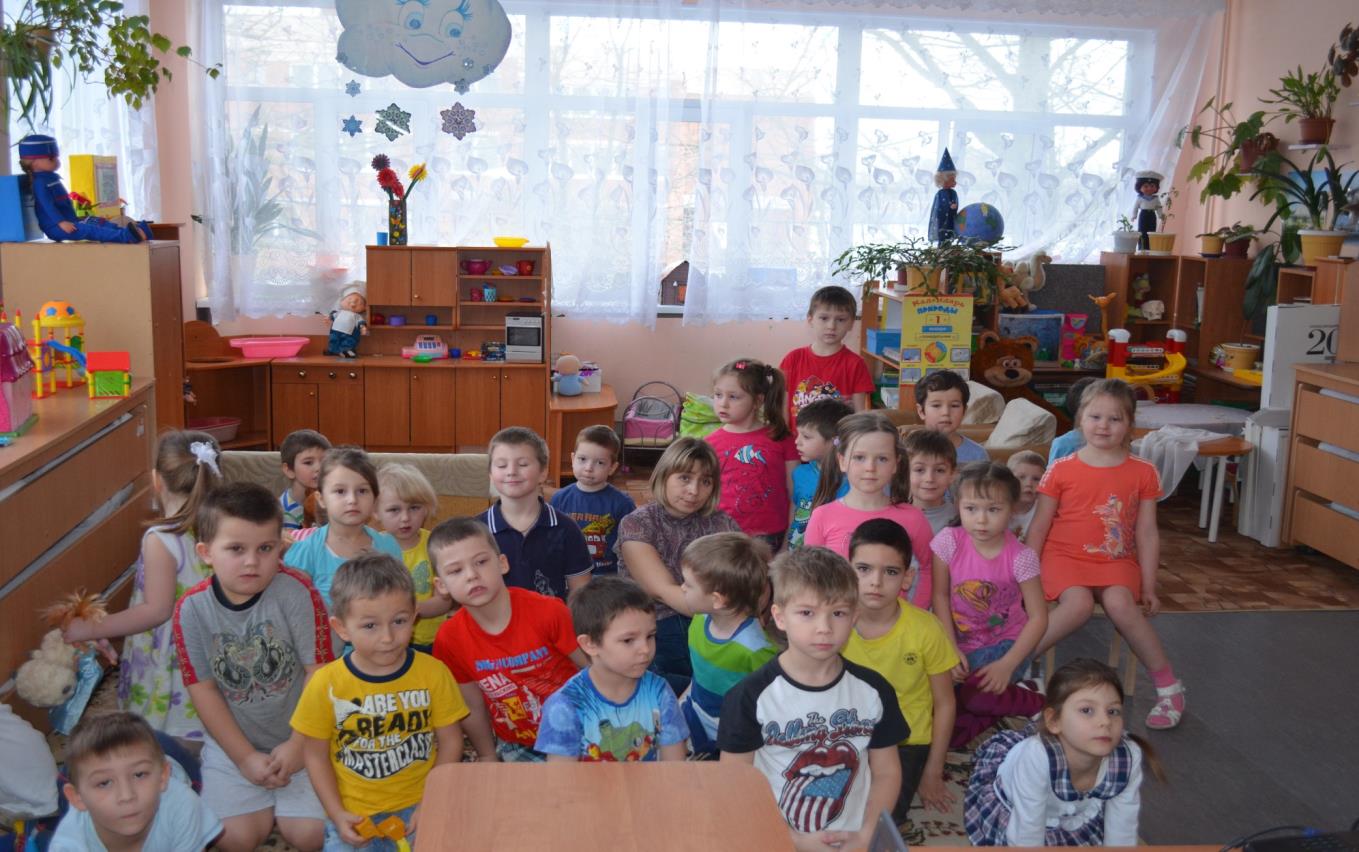 Дидактические игры
Беседа о зубках
Опыт с куриным яйцом
С/Р/игра «Стоматология»
Конструирование из палочек Кюизинера
Экскурсия в медицинский кабинет
Итоговый результат
Книжки-малышки
Коллаж «Здоровая улыбка»
Коллективная работа
«Неболей-ка. Зубы» открытое мероприятие  с родителями и 11 группой
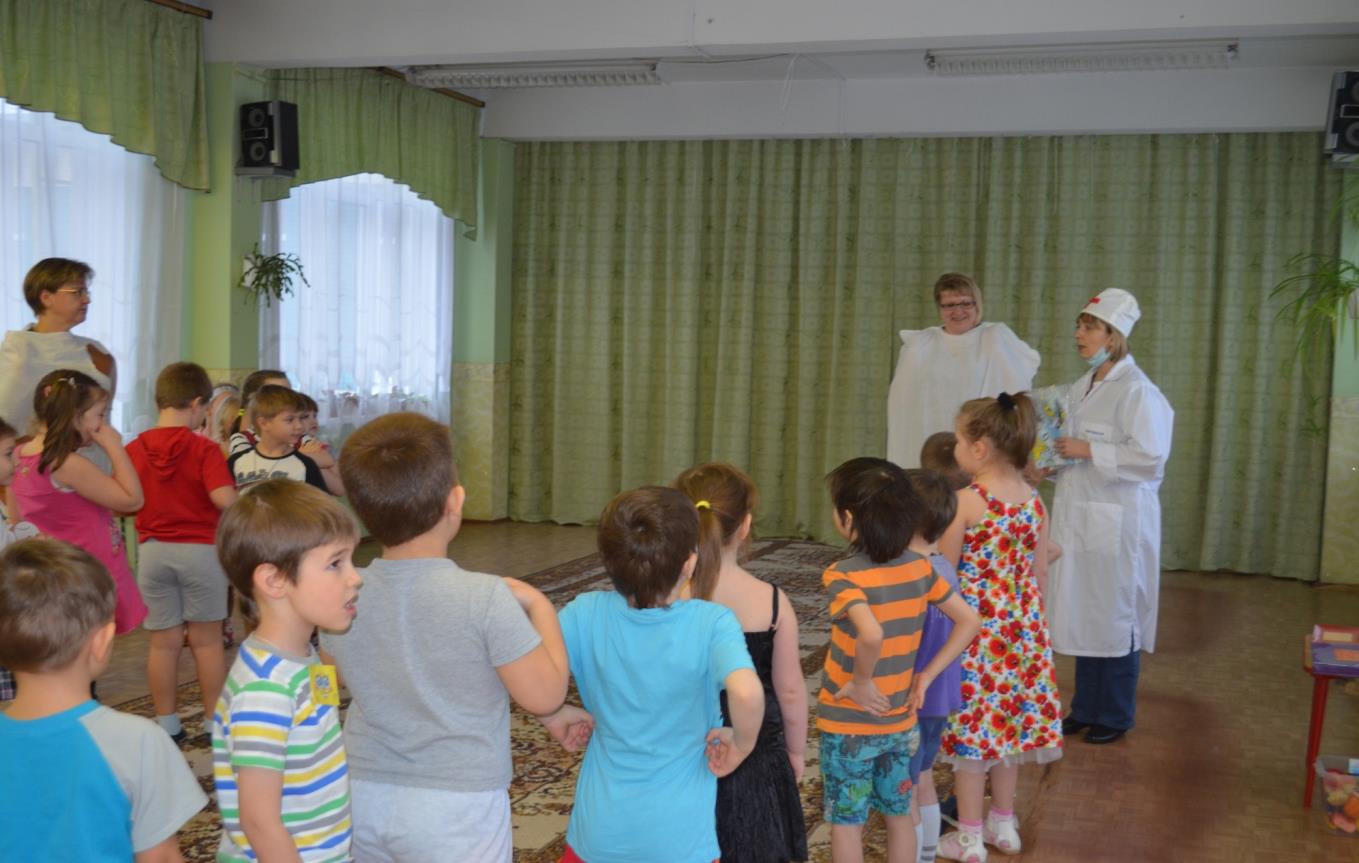 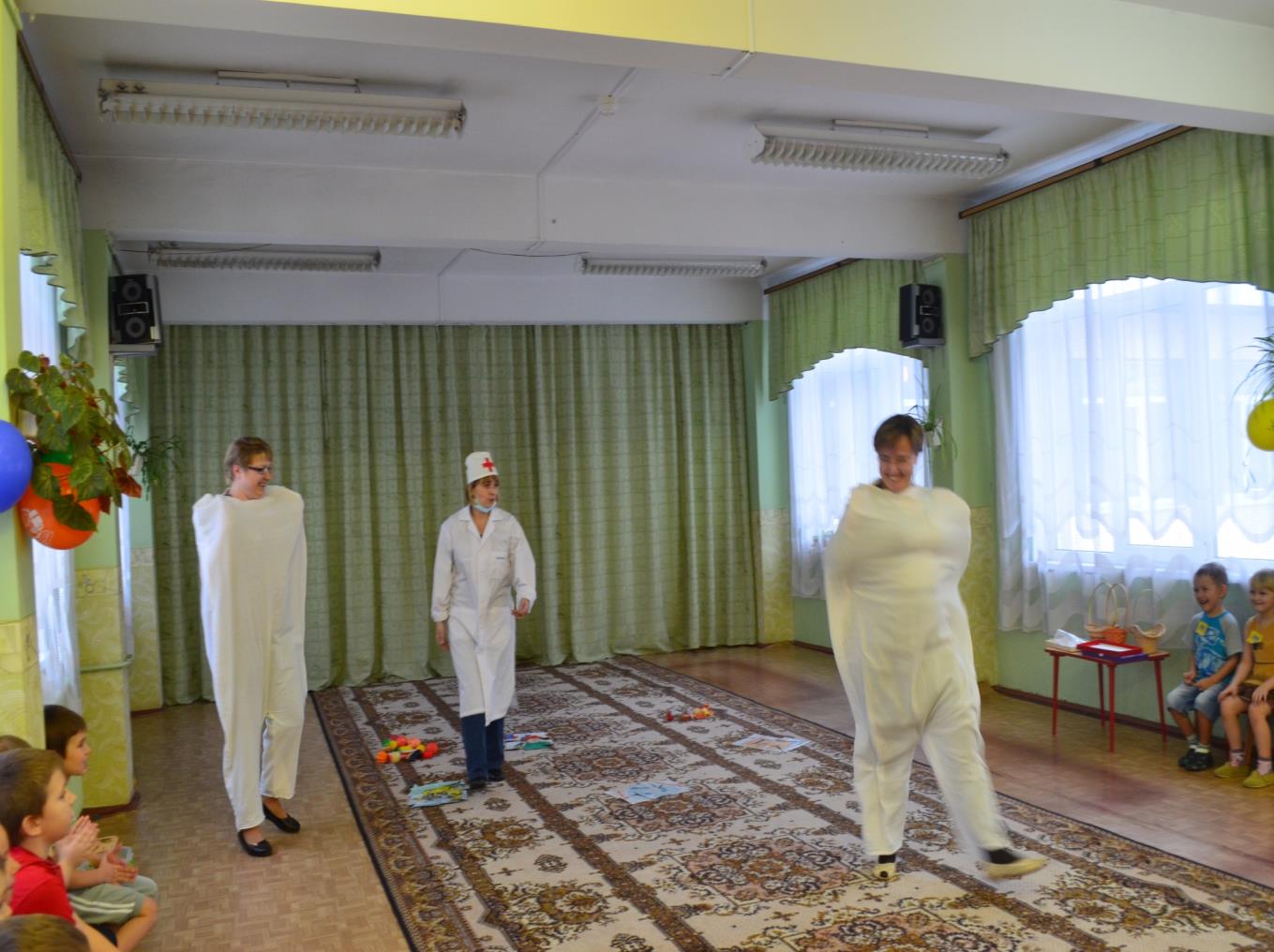 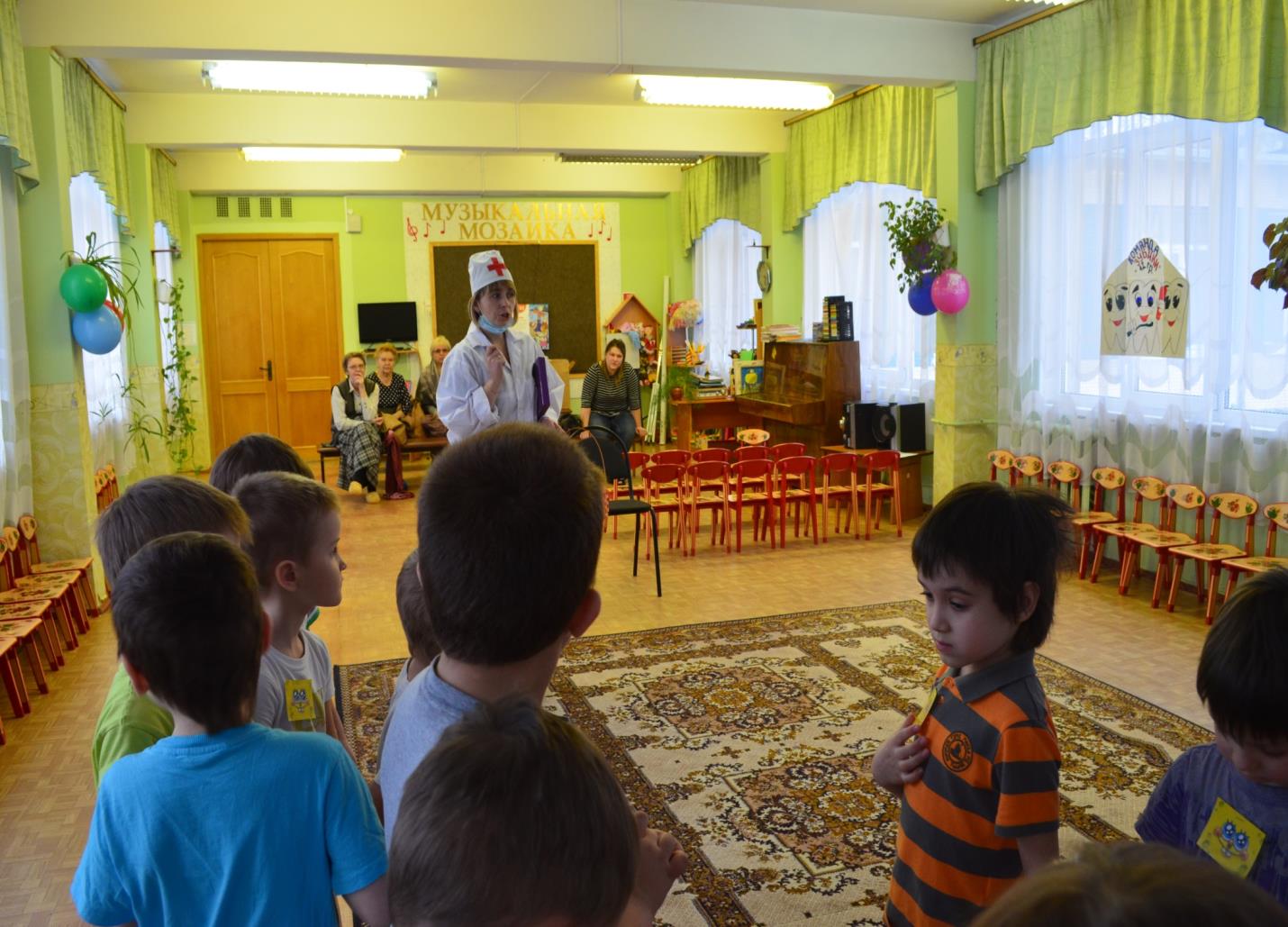 Спасибо за внимание